COLABORACION Y POLITICAS INTERSECTORIALES. EXPERIENCIAS EN MEXICO  TALLER BREATHELIFE
HORACIO RIOJAS
INSTITUTO NACIONAL DE SALUD PUBLICA DE MEXICO
MEDELLIN, COLOMBIA
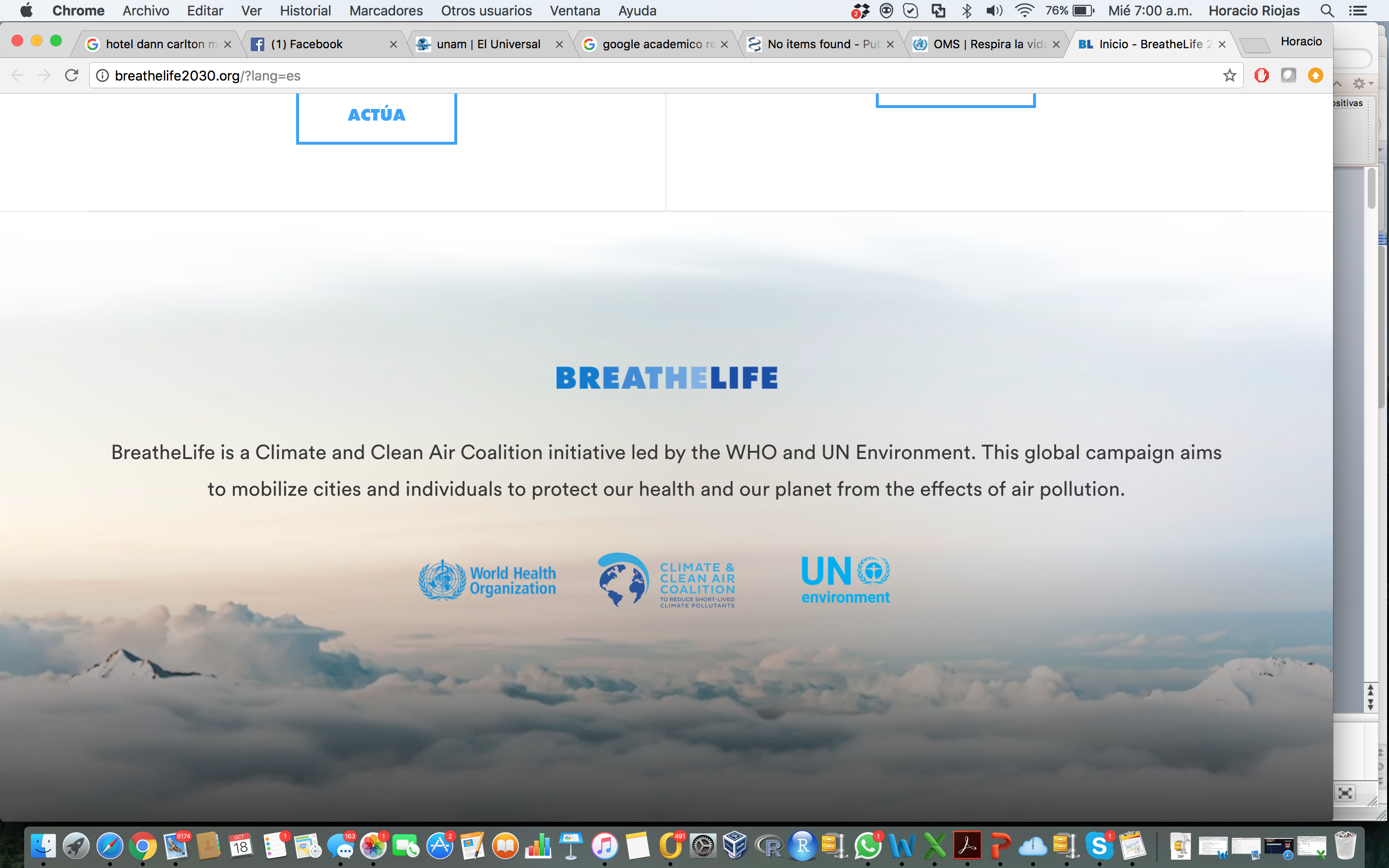 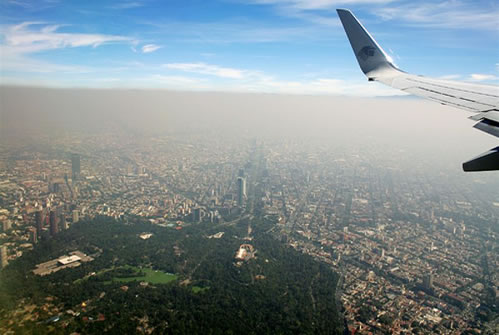 ¿Cómo ha evolucionado la exposición a contaminantes atmosféricos en México?
Exposición= población * concentraciones
La población en ciudades mayores de 500 mil habitantes ha aumentado, tenemos 11 ciudades con más de un millón
La ciudad de México no es siempre la más contaminada
Las redes de monitoreo no operan todavía con total eficiencia
En la ciudad de México las concentraciones de ozono han bajado
Las partículas respirables siguen estando por arriba de la norma en el promedio anual en la mayoría de las ciudaes
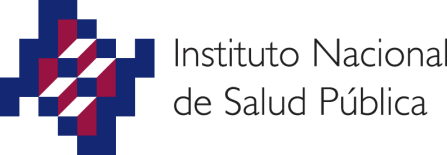 Promedios anuales de pm10 en ciudades mexicanas
3
TENDENCIAS EN LAS CONCENTRACIONES DE OZONO
Tendencia a la disminución en las concentraciones de contaminantes que se ha estancado
Evidencia de daño a menores concentraciones
Ajuste de la normatividad
Retraso en las medidas de control de emisiones
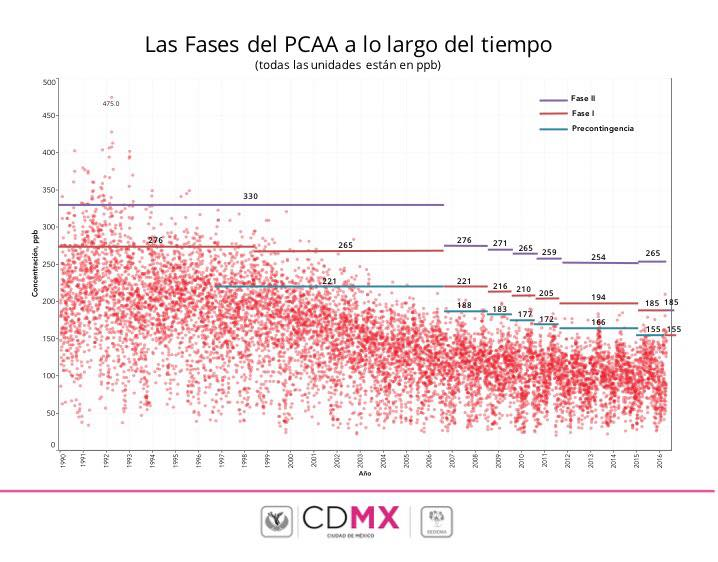 Experiencias y lecciones aprendidas
En los últimos años (2013-2017) en México hemos
Actualizado las normas de pm10, pm2.5 y ozono
Estamos por aprobar una nueva norma para SO2
Hemos acordado una norma para el nuevo índice nacional de calidad del aire
Hemos construido una nueva Estrategia Nacional de Calidad del Aire (ENCA)
Hemos constituido un comité científico técnico de seguimiento a las contingencias para la Ciudad de México
Ampliado el número de Programas de Gestión de Calidad del Aire (Proaires)
Modificaciones en políticas y programas
Factores
Movilización ciudadana y vinculación con el sector académico
Uso de la mejor información epidemiológica disponible y su traducción
Trabajo colaborativo del sector salud y ambiente
Negociación con sectores de gobierno y privado
Cuantificación de los riesgos (número y costos)
Participación de actores
Gobierno Federal
Ministerio de Salud
Ministerio de Ambiente
Gobiernos locales (A y S)
Organizaciones de la Sociedad Civil
Academia
Sector Productivo
INDICE NACIONAL DE CALIDAD DEL AIRE Y SALUD
Qué aprendimos
Mejor conocimiento disponible, alianza con OMS
El uso de la información epidemiológica es un aliado de los responsables de la gestión, del sector salud, del sector ambiente y de las organizaciones de la sociedad civil
Formas de traducción de la información para diferentes audiencias
La salud es el eje de las políticas de gestión de calidad del aire
Es importante cuantificar efectos y costos
Los ciudadanos absorben el costo de la contaminación y el sector salud también
Qué haríamos
Establecer periodos para la revisión de las normas
Proponer metas sanitarias para los programas de gestión
Consolidar los consejos científicos en los espacios de gestión de calidad del aire
Evaluar las estrategias de comunicación
Sistemas de vigilancia en salud ambiental
ESTRATEGIA NACIONAL DE CALIDAD DEL AIRE
Objetivo de la ENCA

Mejorar la calidad del aire para prevenir problemas de salud en la población y conservar los ecosistemas.

Existe suficiente evidencia científica para se- ñalar que la exposición a contaminantes atmosféricos ocasiona daños a la salud de las personas, a la productividad sostenible de los ecosistemas y a la economía del país
https://www.gob.mx/cms/uploads/attachment/file/195809/Estrategia_Nacional_Calidad_del_Aire.pdf
11
ENCA EJES
Para cumplir con el objetivo, la misión y la visión de la ENCA se establecieron 21 Estrategias y 69 Líneas de Acción en 5 Ejes Estratégicos: 

Eje 1. Gestión integral para mejorar la calidad del aire; 

Eje 2. Instituciones eficientes y orientadas a resultados; 

Eje 3. Empresas comprometidas con la calidad del aire; 

Eje 4. Política atmosférica con base científica, y 

Eje 5. Sociedad responsable y participativa.
Programas de gestion de calidad del aire
ctualización de las normas de calidad del aire en México, y el rol de cada sector – hable más de las lecciones aprendidas (qué harías diferente? Que recomendaría a quien lo fuera hacer ahora? Las ciudades pueden tener normas más rígidas? Ha sido asociado un plan de reducción de emisiones con las metas de calidad del aire?